https://xn--82-kmc.xn--80aafey1amqq.xn--d1acj3b/program/19253-kruzhok-volshebnye-uzory
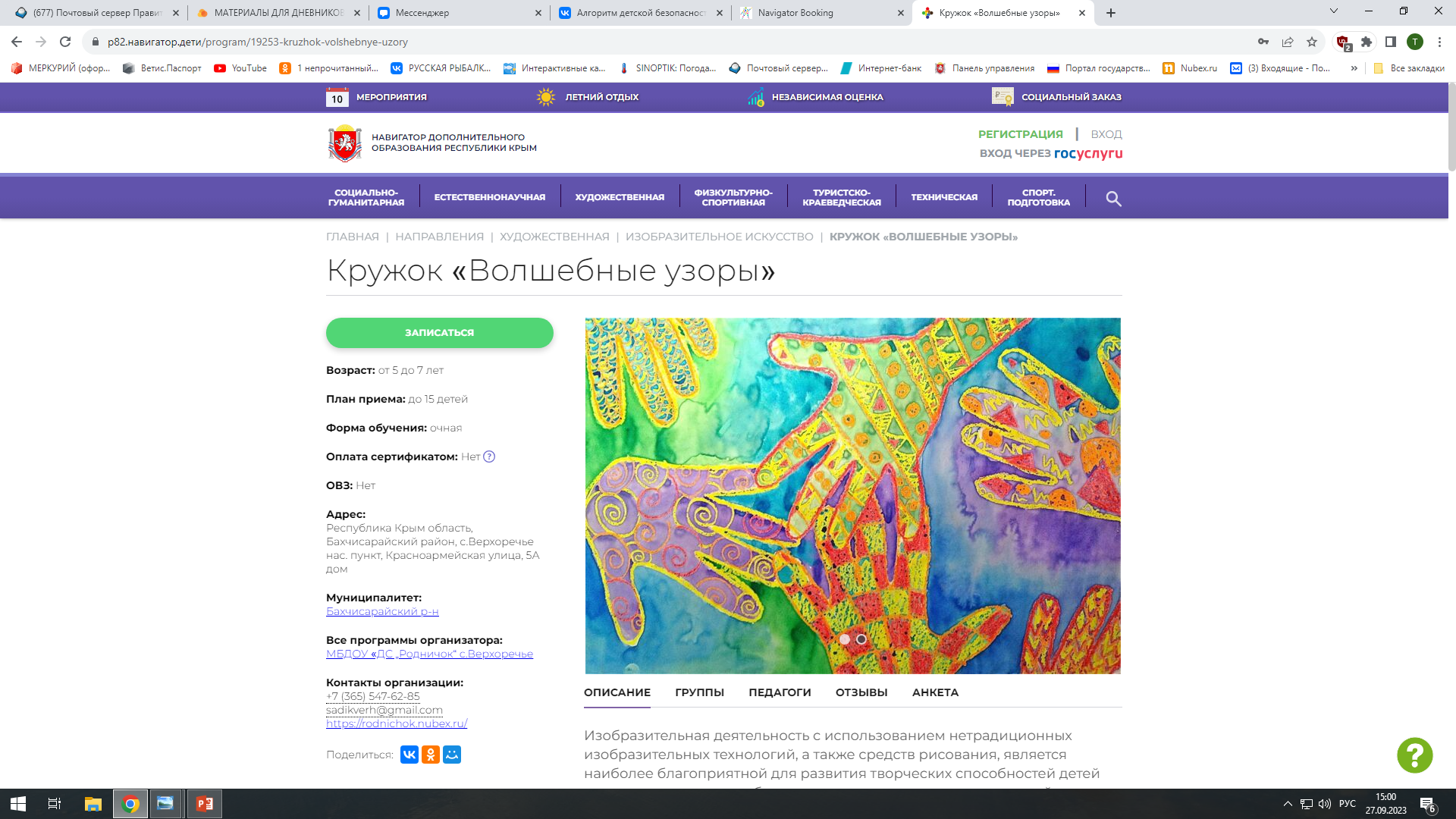 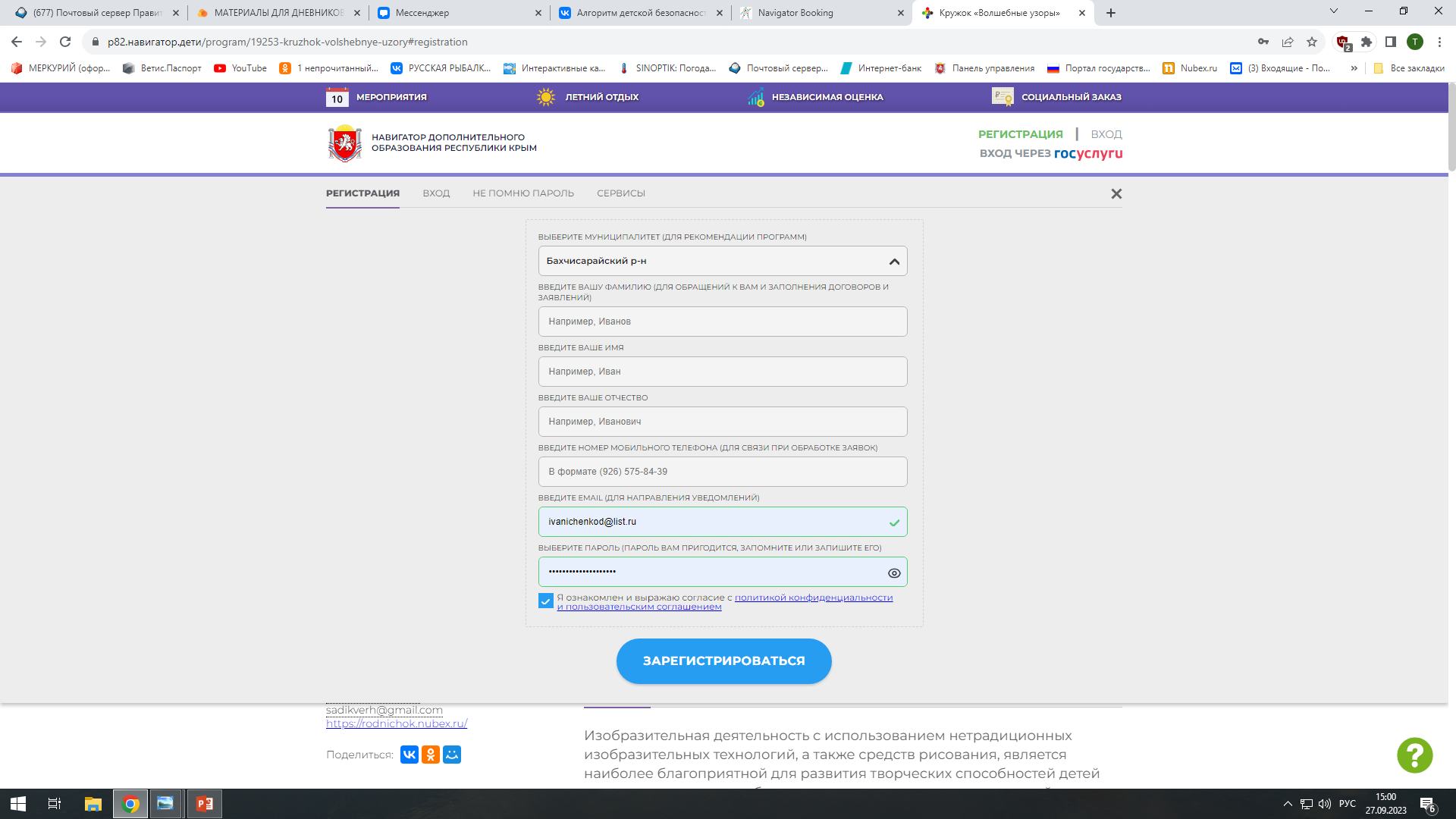 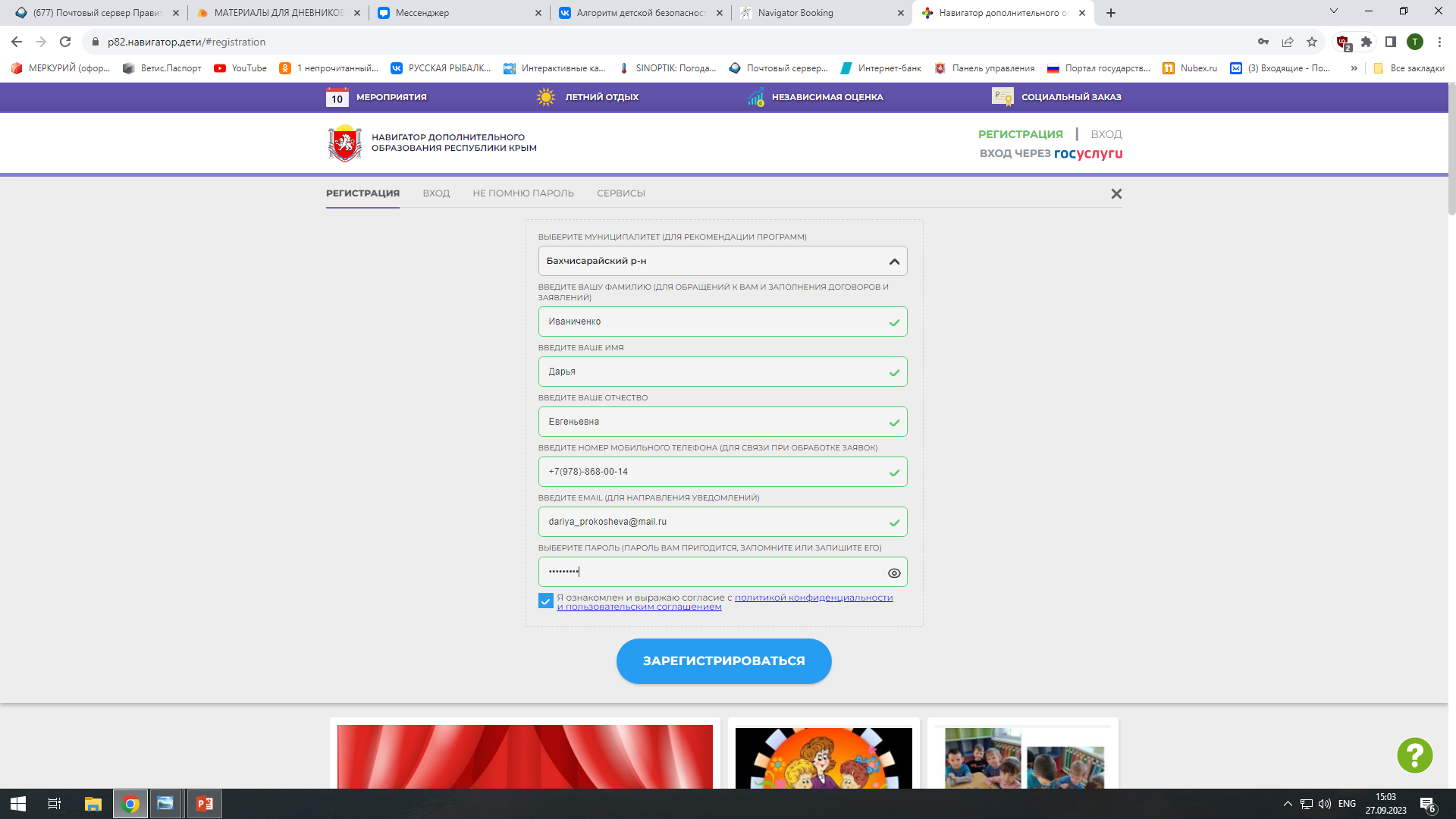 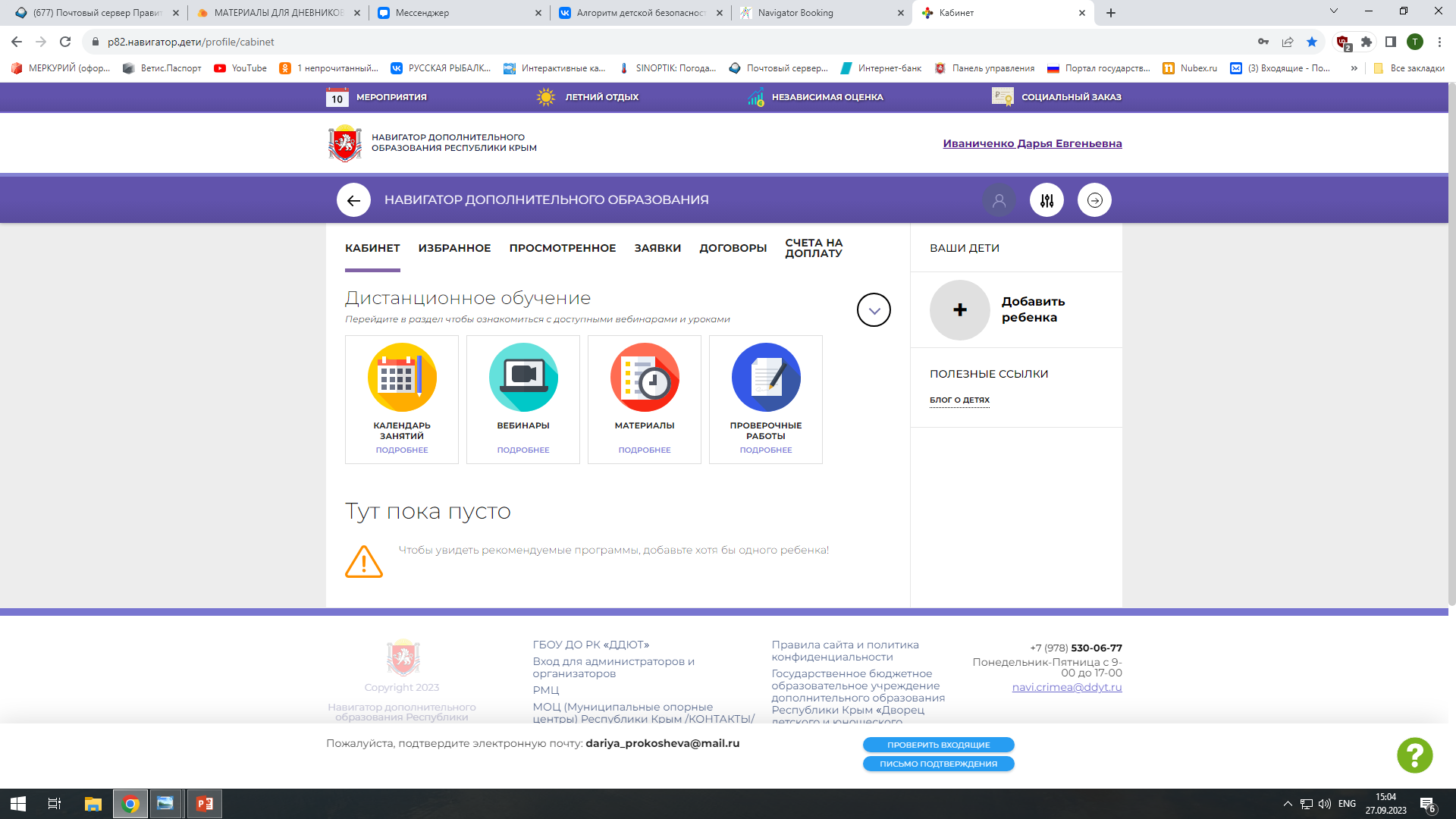 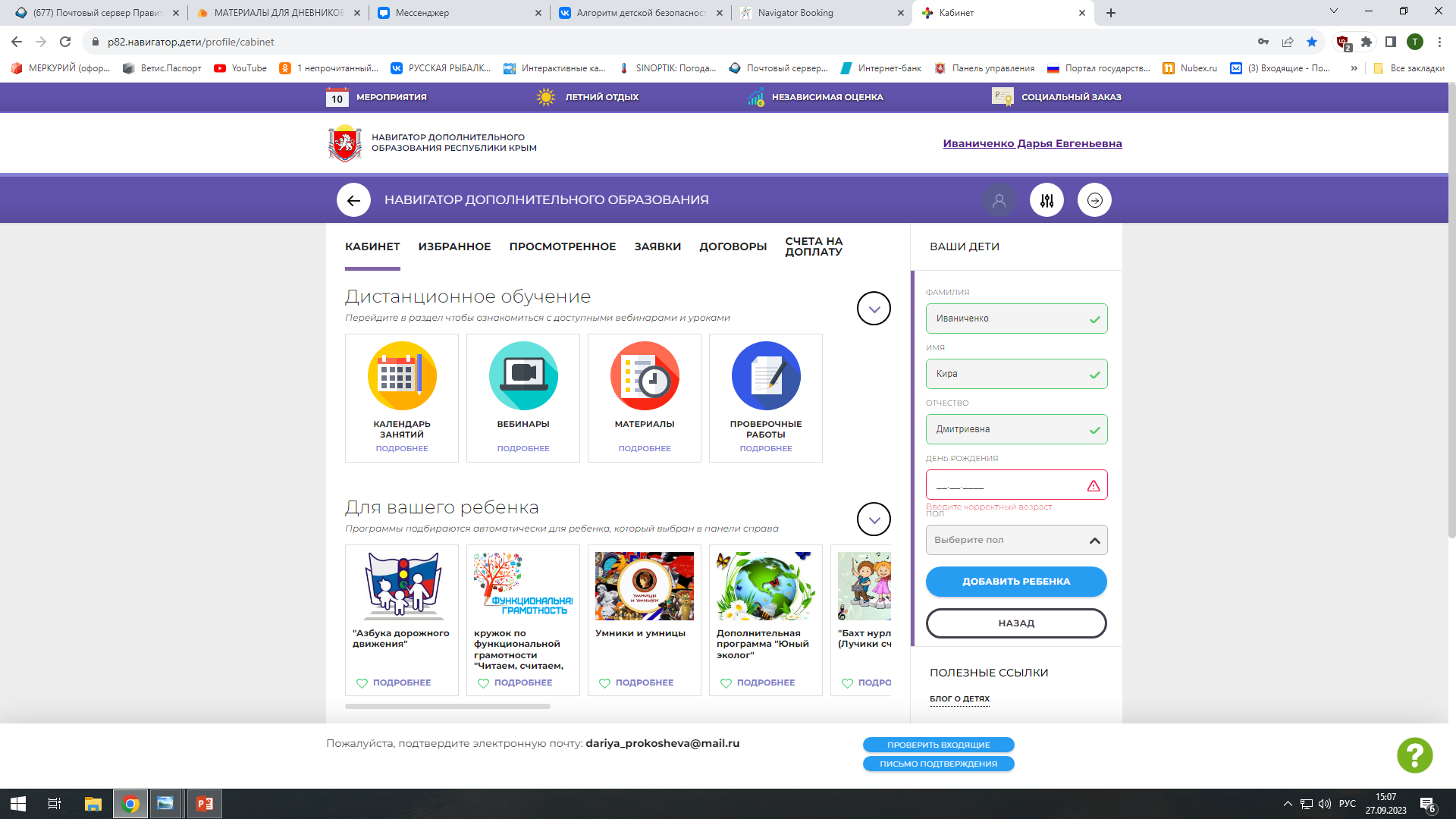 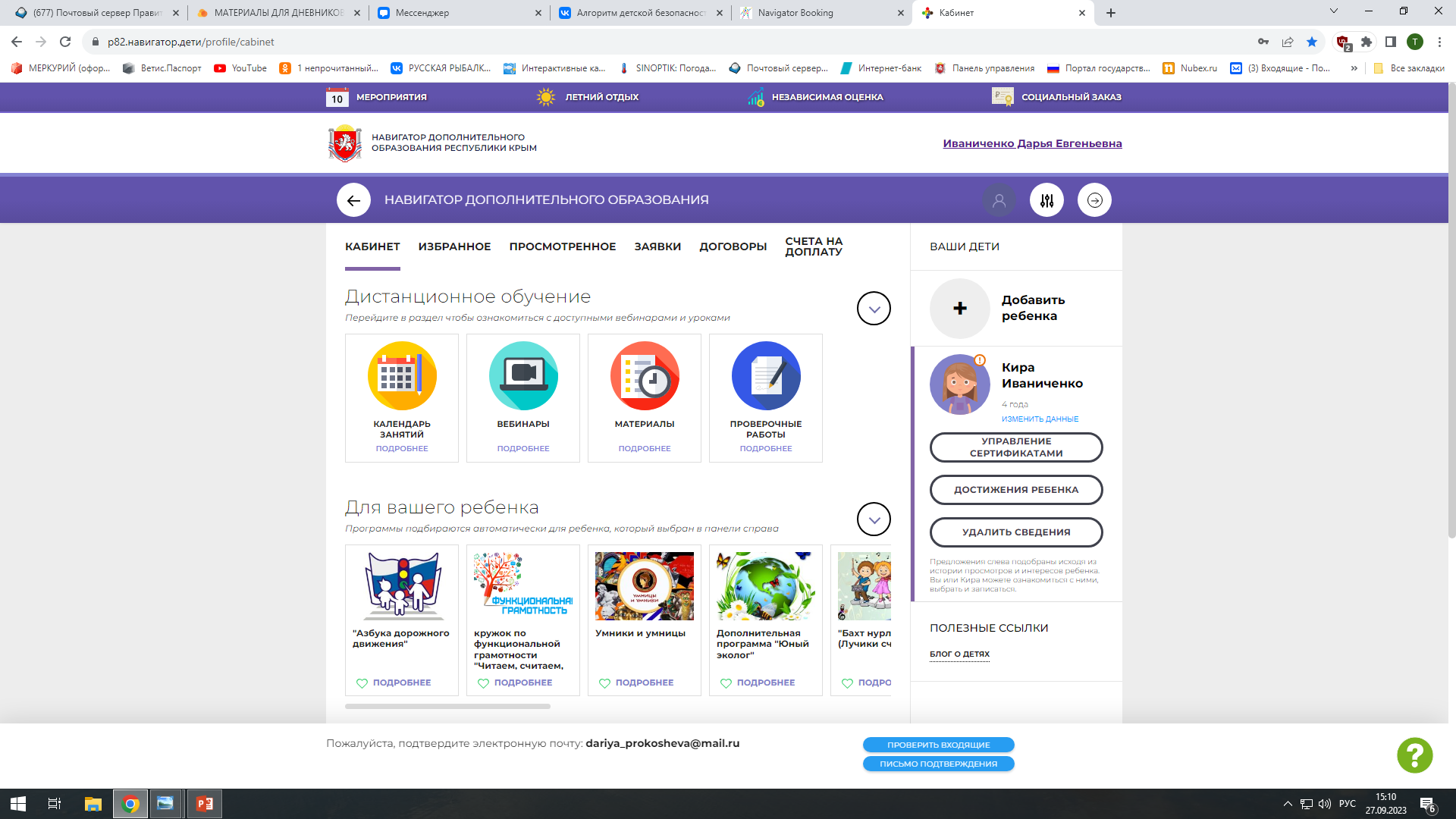 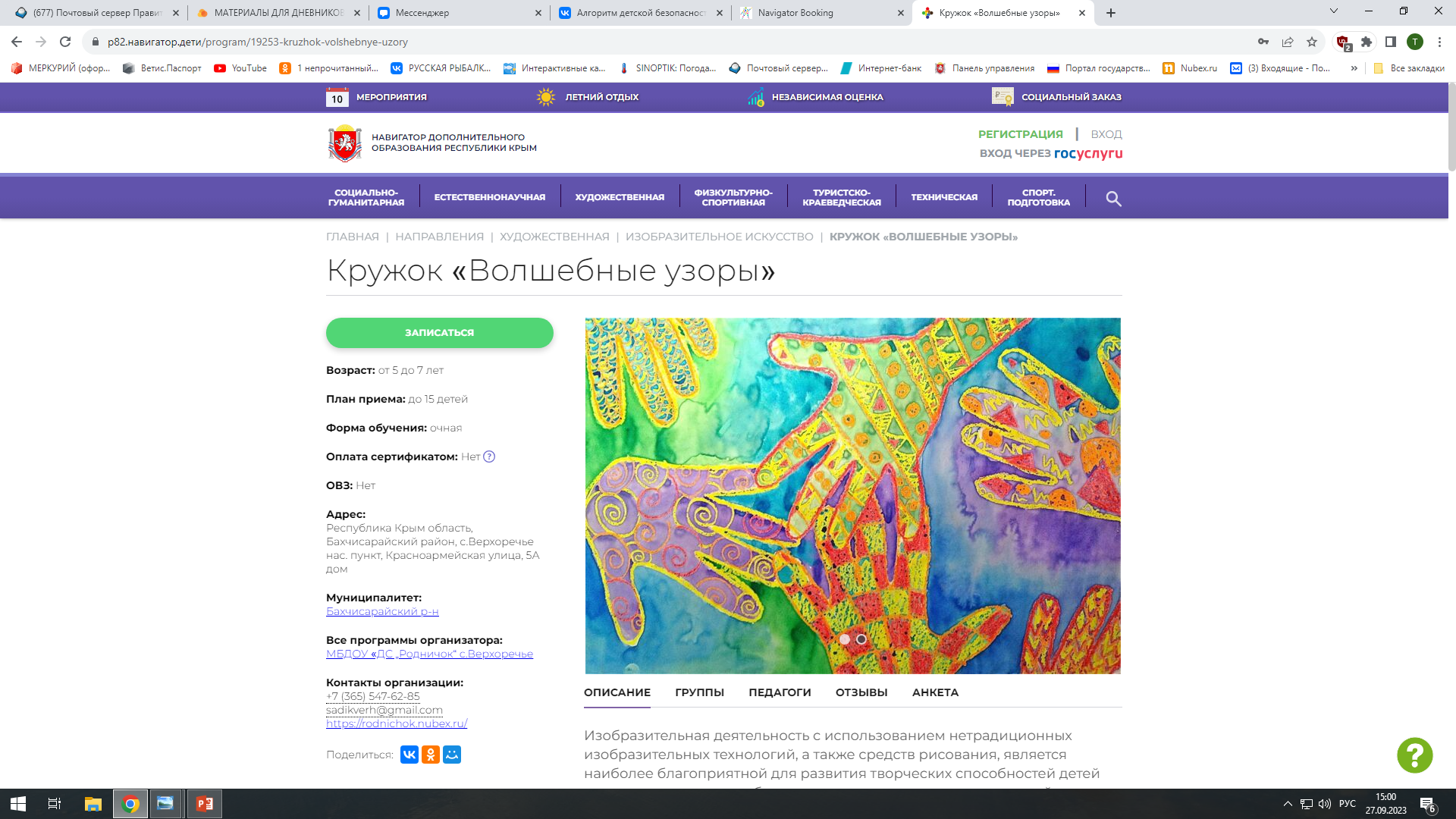 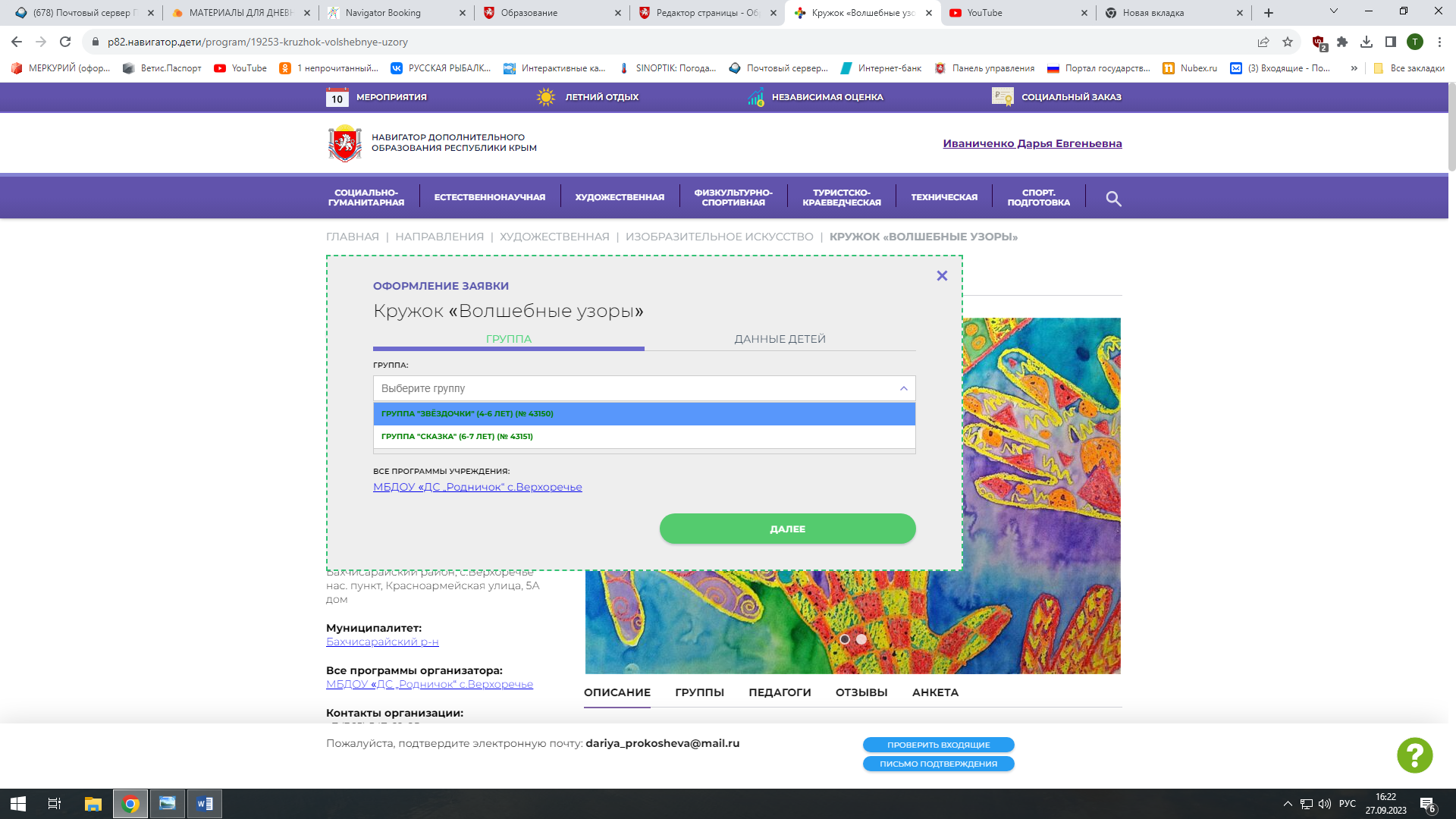 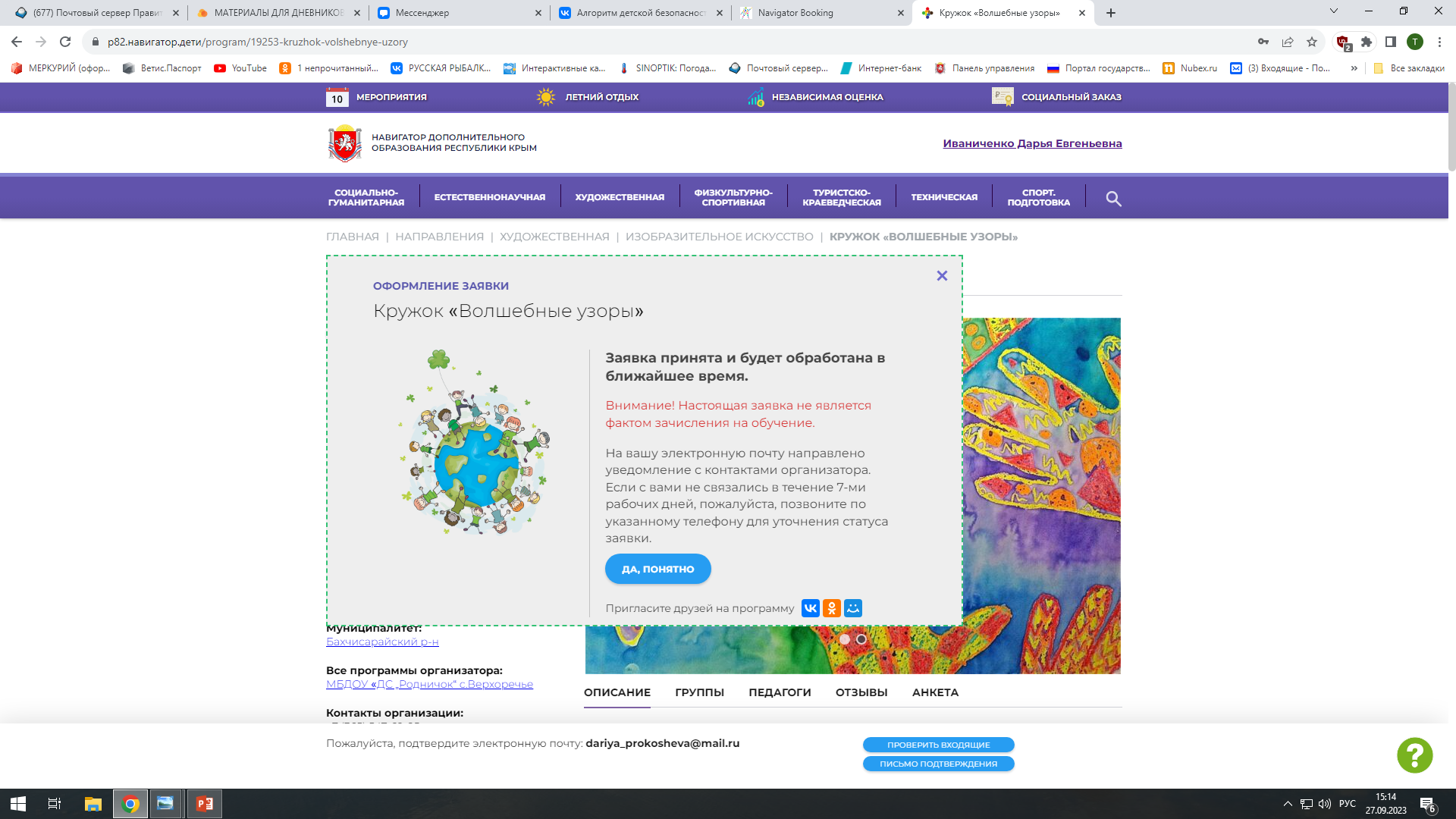